BUILDING THE
FUTURE
MICHELLE CHOUINARD KENNEY
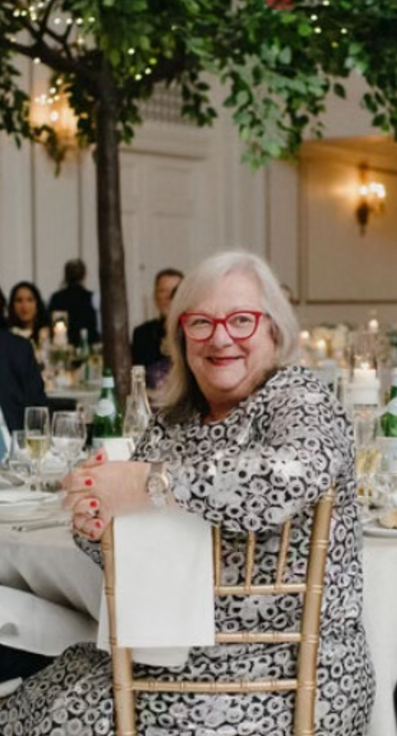 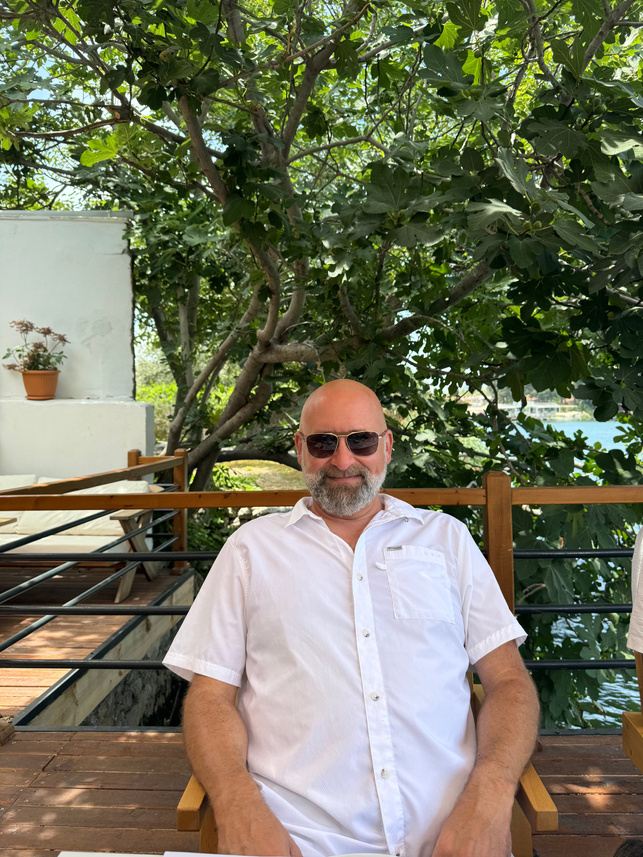 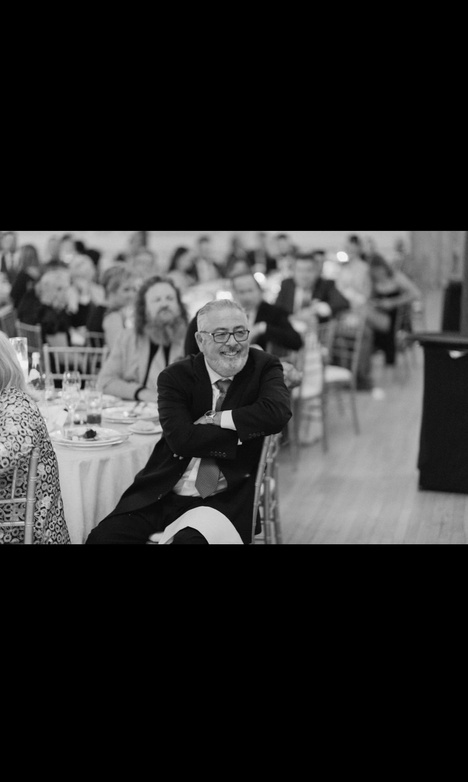 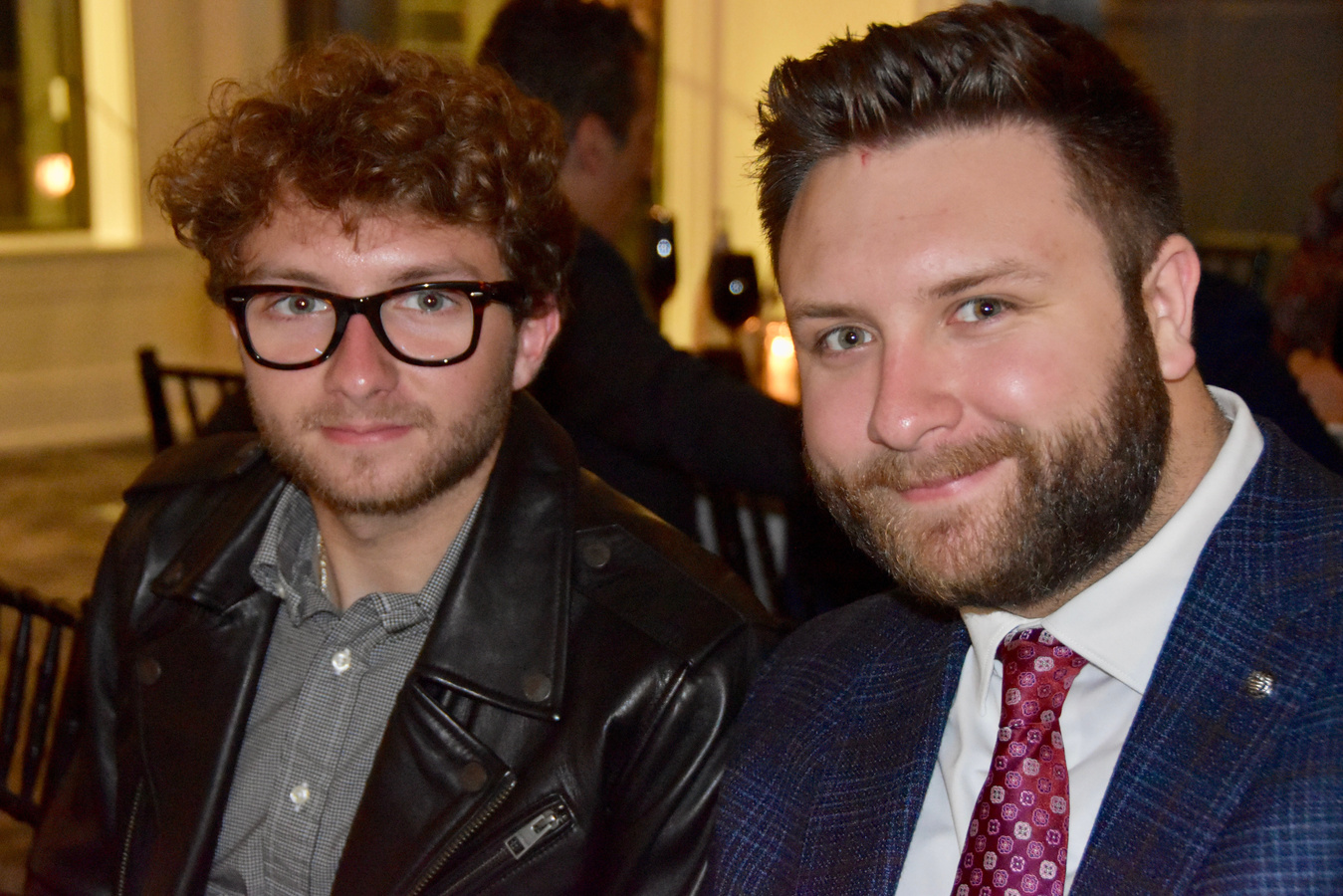 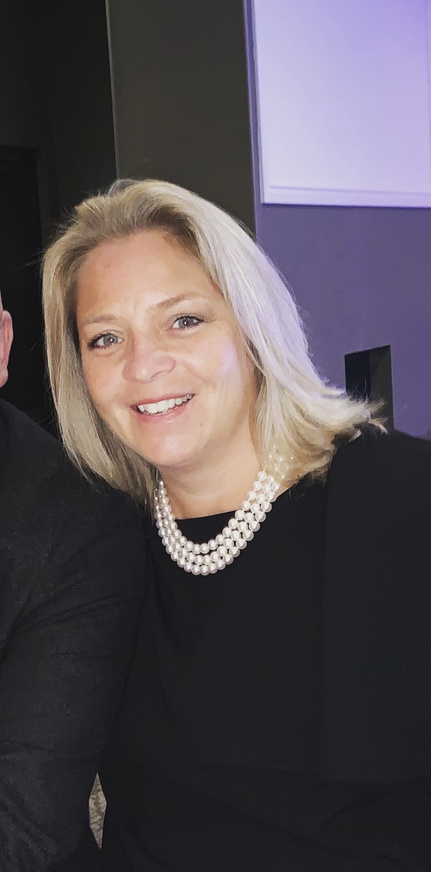 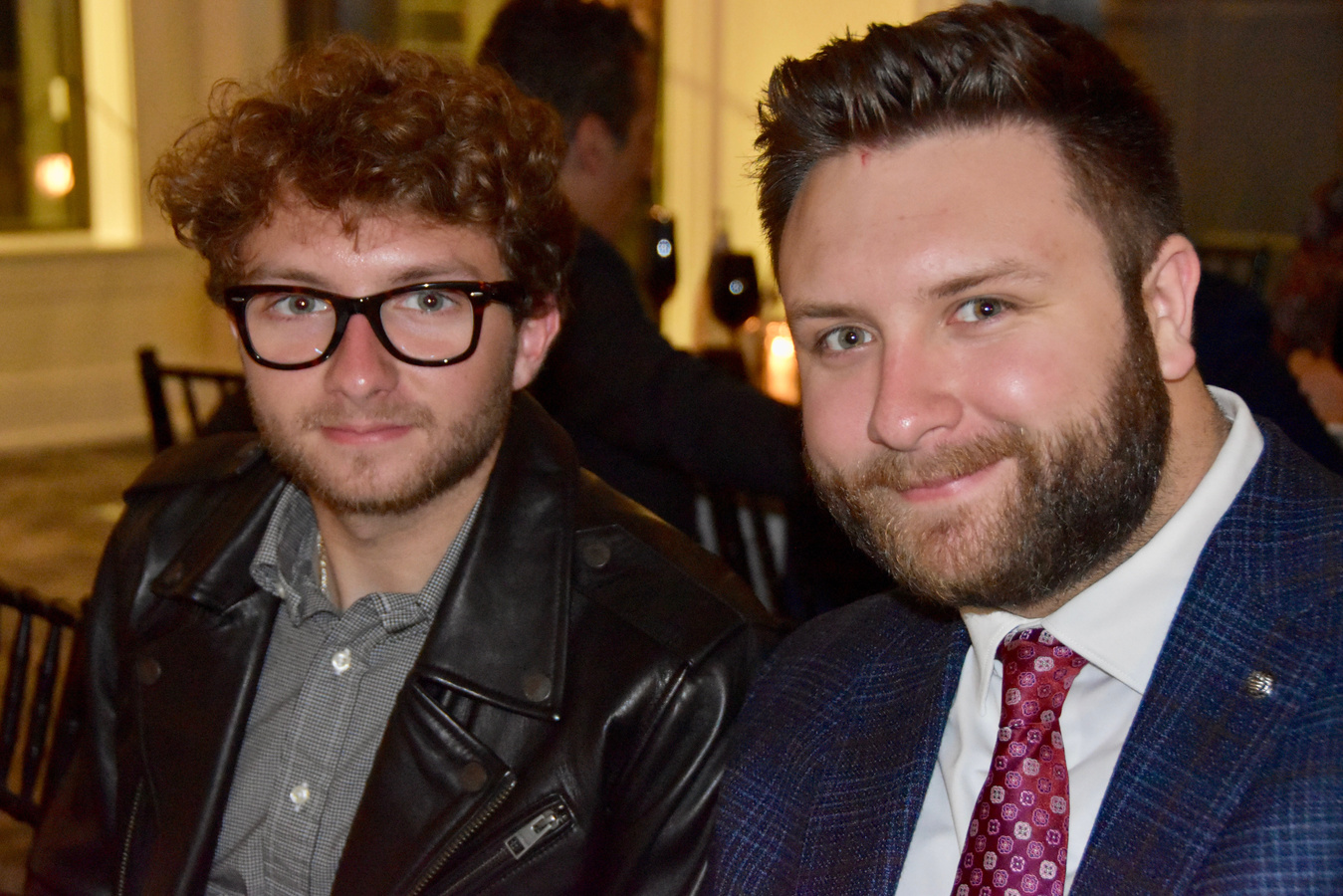 ABOUT US
Michelle Chouinard Kenney
Cathy Chouinard
Lucien Chouinard
Owner
Owner
CEO
Bryan Kenney
Max Kenney
Owen Kenney
Director Of Operations
Gibson
Flat Roof Manager
Facilities Manager
The Chouinard Family
ABOUT US: OVERVIEW
Our Companies
Established in 1999, Gibson Building Supplies has grown into a major distributor of building materials across Ontario, serving the industry with a robust selection and exceptional service for over 25 years.
Founded in 1972 from the back of a truck, Chouinard Bros Roofing has transformed into a premier leader in Ontario’s new build construction sector, renowned for its commitment to quality and innovation.
Gibson Building Supplies
Chouinard Bros
With over 40 years of experience in the industry, Best Distribution Supplies offers a comprehensive one-stop shop for a wide range of products from various suppliers, ensuring quality and convenience for all your building needs.
Since its founding in 2008, Capstone has been a trusted supplier of building products to Atlantic Canada, delivering quality materials and exceptional service to the region's construction industry.
Best Distribution
Capstone Building Products
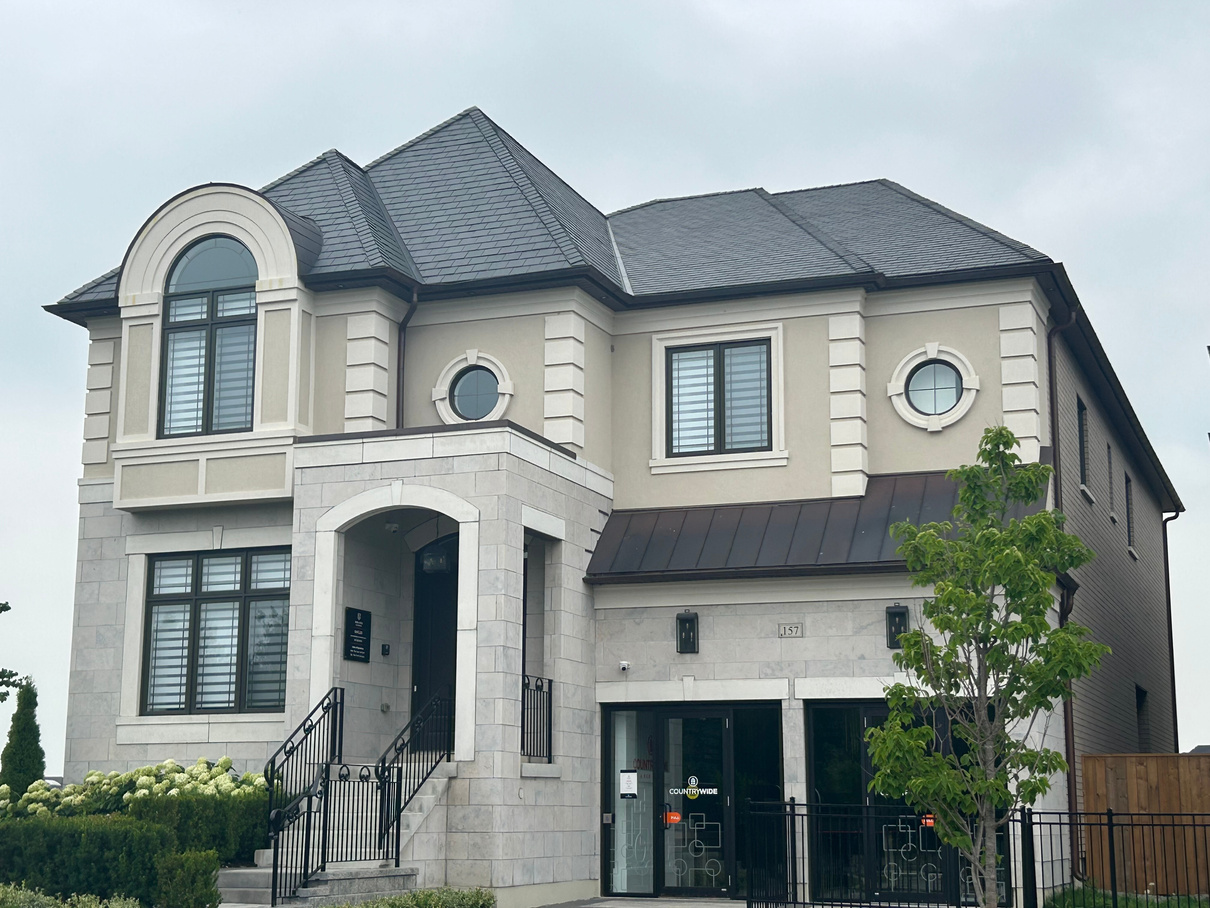 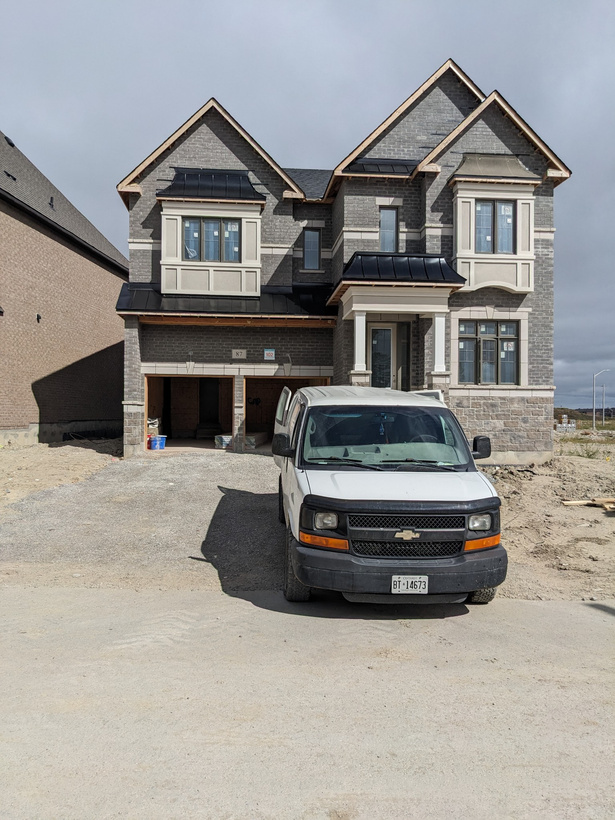 As a proud family-owned business, Chouinard Bros Roofing has built a reputation for quality and reliability over the past five decades. We specialize in commercial new construction and have partnered with some of Canada’s largest builders, including Tribute, Mattamy, and The Greenpark Group.
CHOUINARD BROS
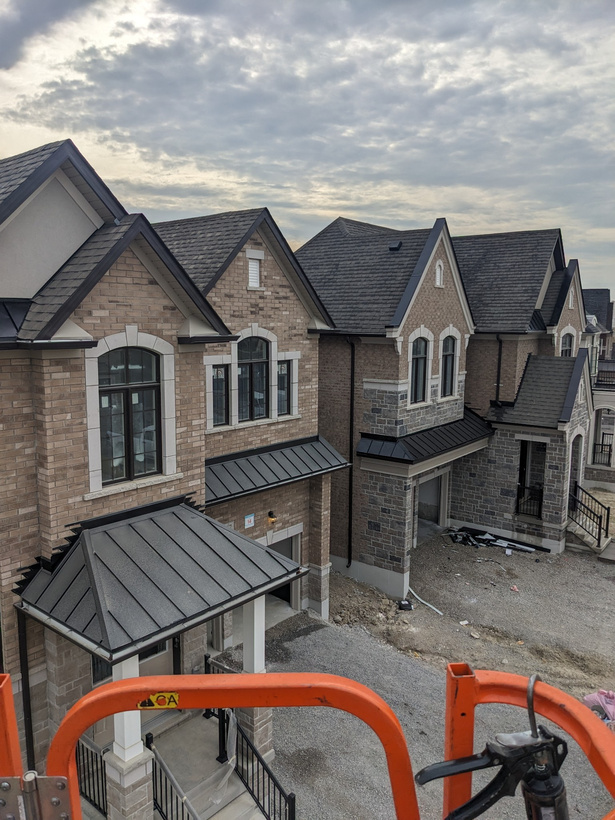 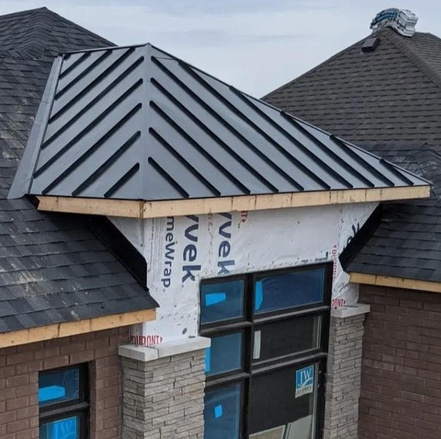 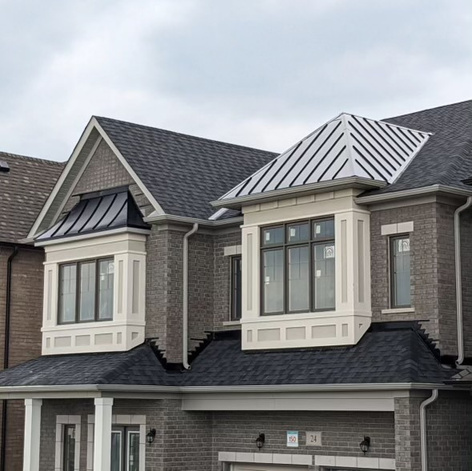 CHOUINARD BROS
TIMELINE
Transition to New Construction
Expanded Siding Department
Began working in new home construction with key builders: Tribute, Greenpark, Great Gulf, Mattamy, and Brookfield.
Expanded the aluminum and siding department to include a broader range of roofing components.
1972
1985
1999
2014
2024
Opened Distribution To Support Chouinard
Continuing Expansion
Chouinard Bros Founded
Continued expansion throughout Southern Ontario, developing and streamlining effective operational strategies for each region.
The Chouinard brothers founded Chouinard Brothers Incorporated out of the back of a pickup truck.
Founded Gibson Building Supplies to support Chouinard Brothers Incorporated.
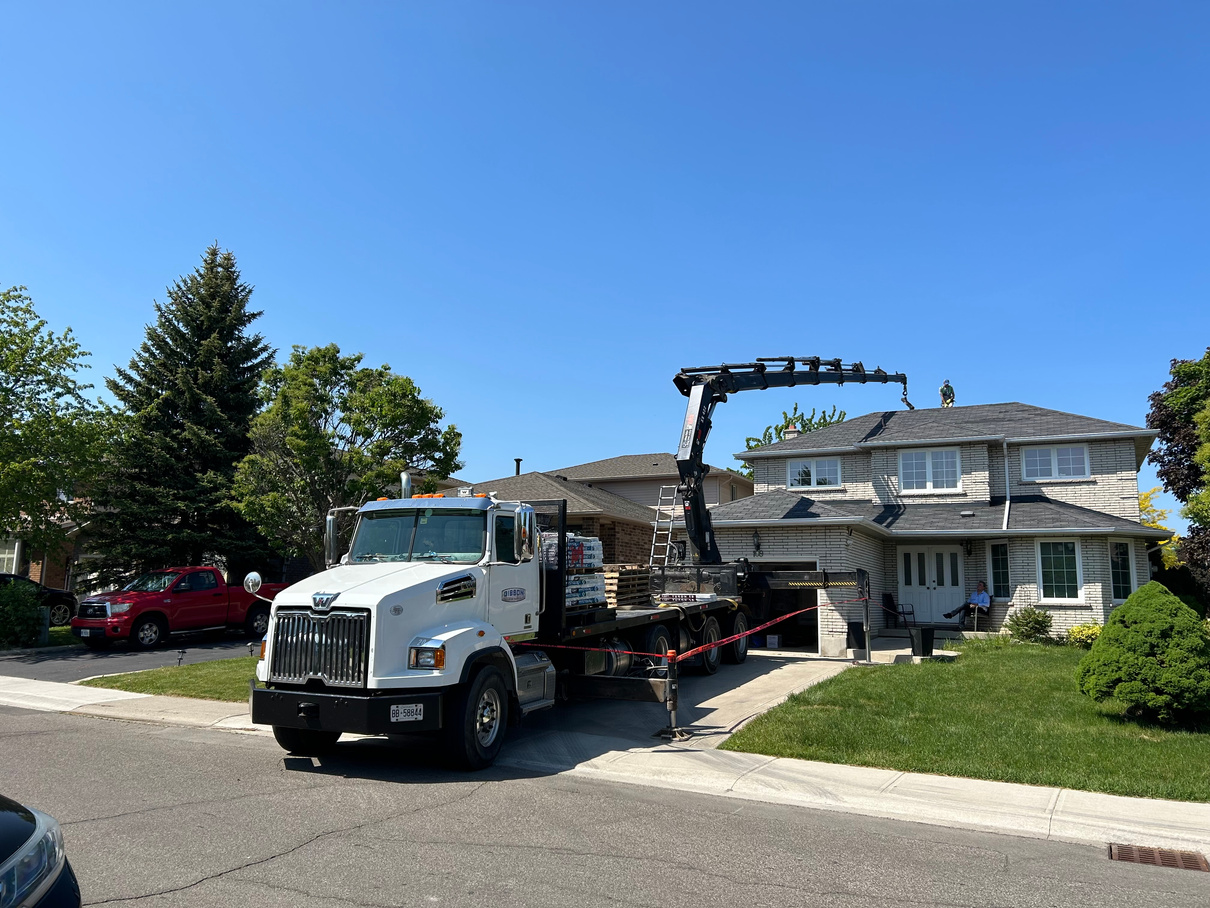 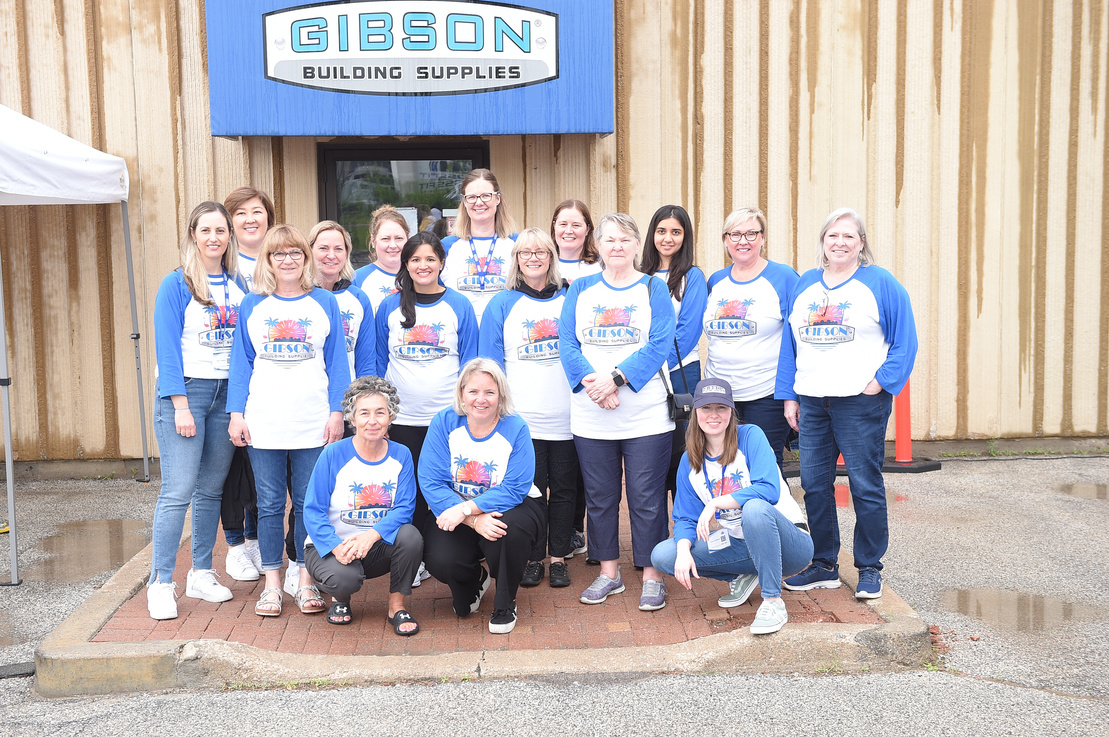 GIBSON
We are an independently-owned Canadian company providing you with a large selection of quality roofing and exterior building supplies from leading manufacturers. 

Our highly trained, local experts take personal pride in bringing you the best quality and service in the industry.
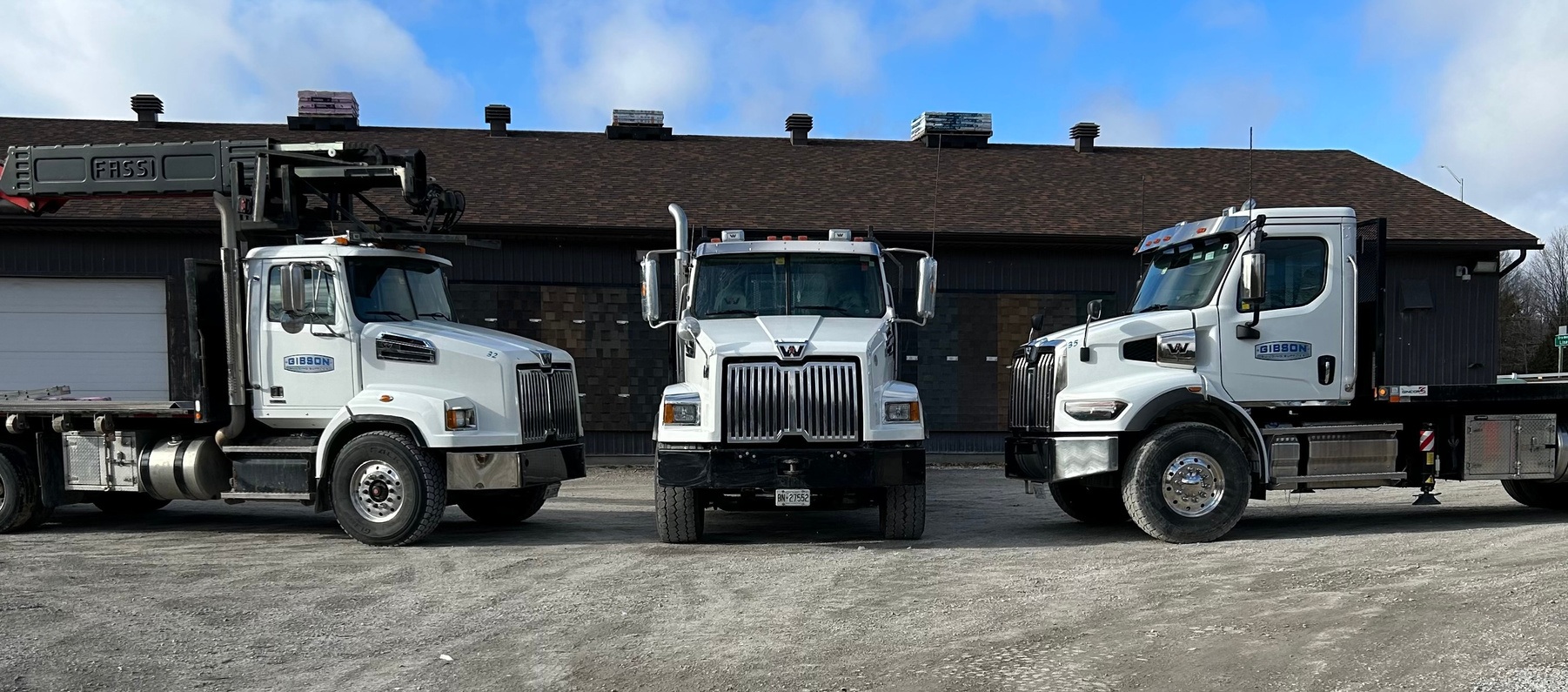 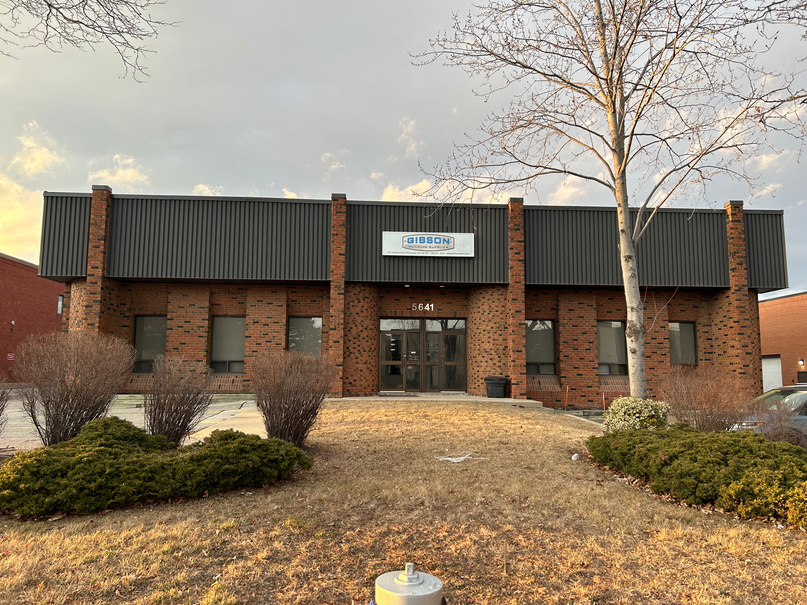 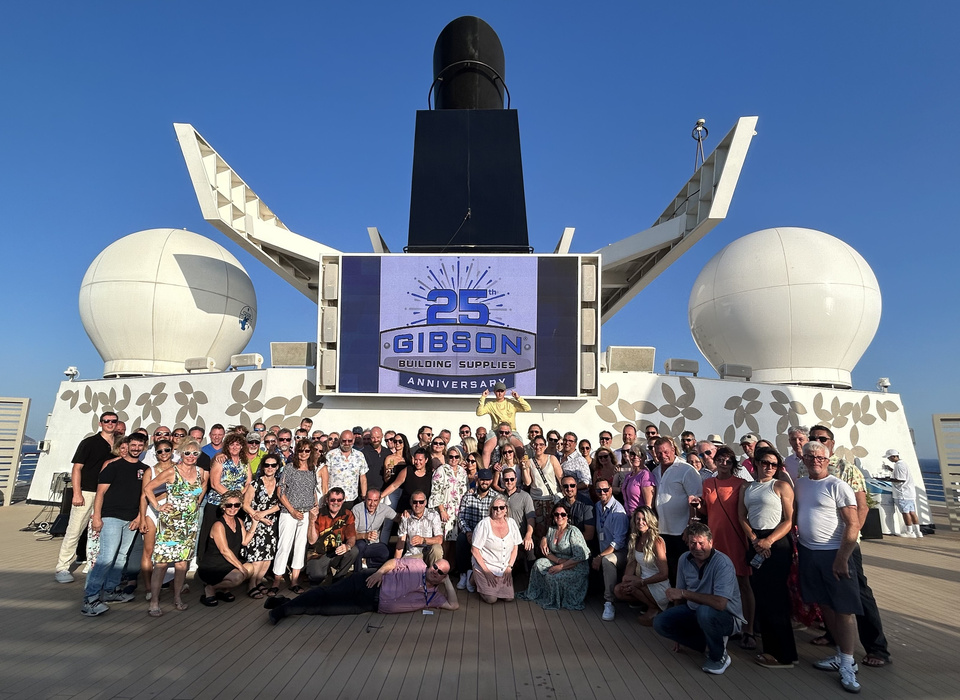 GIBSON TIMELINE
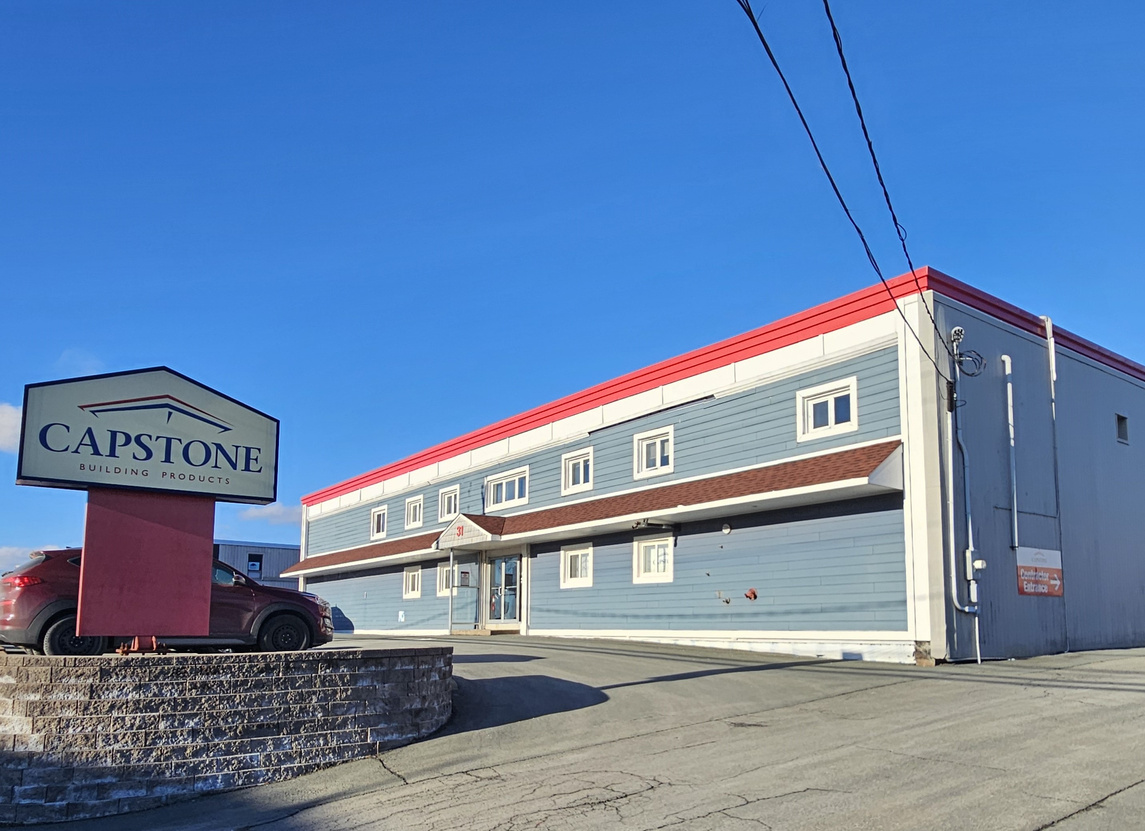 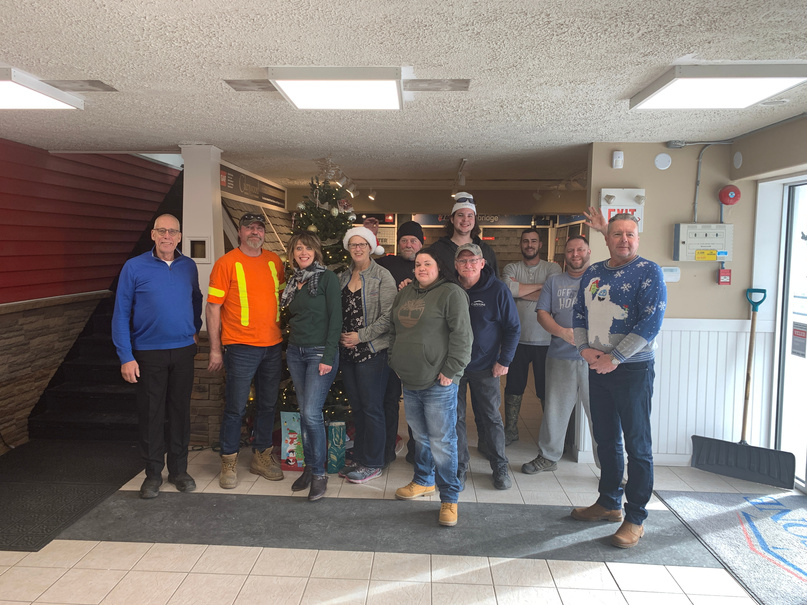 Since 2008, Capstone Building Products has been a trusted provider of building supplies to Atlantic Canada, delivering quality materials with a commitment to customer care.  With a focus on reliability and efficiency, Capstone continues to support the growth and development of the region’s construction industry.
CAPSTONE
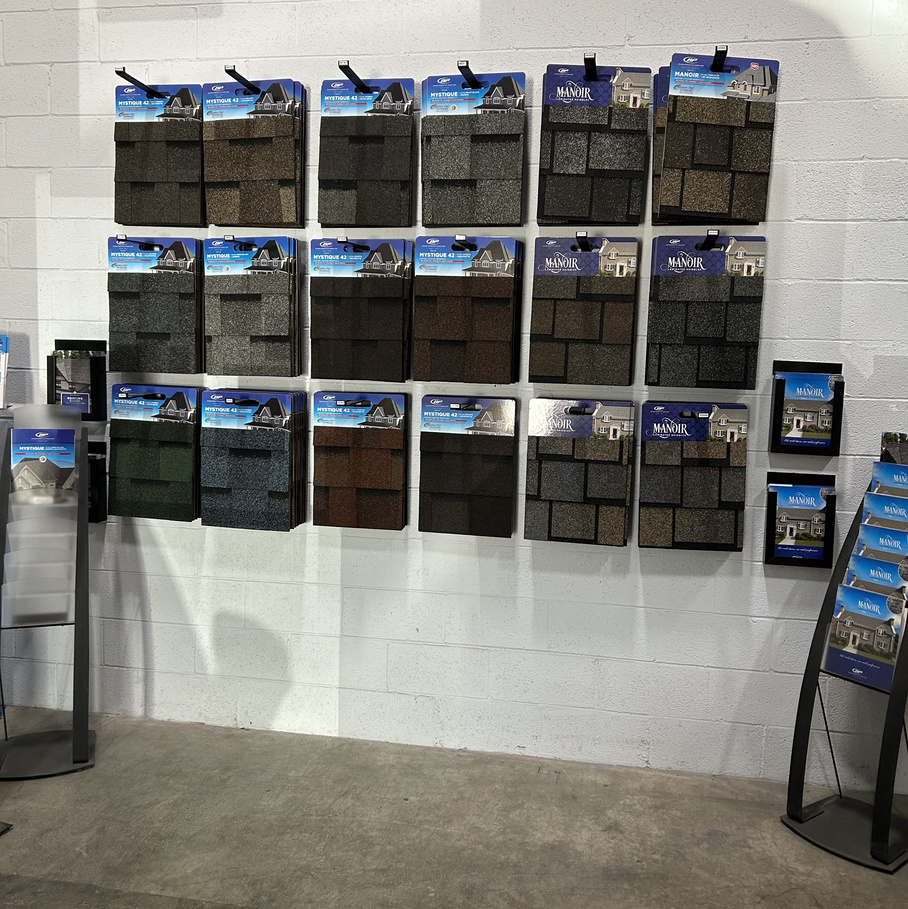 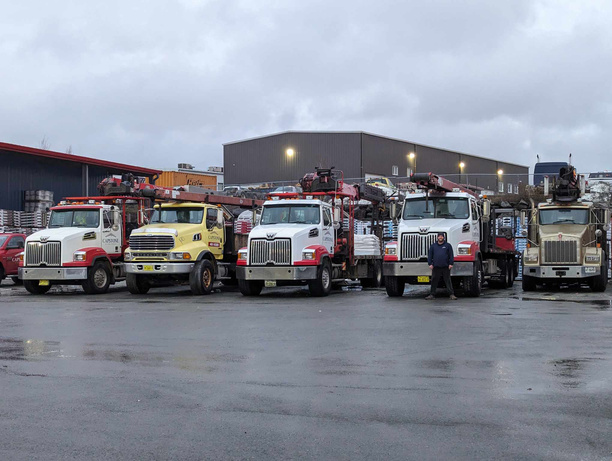 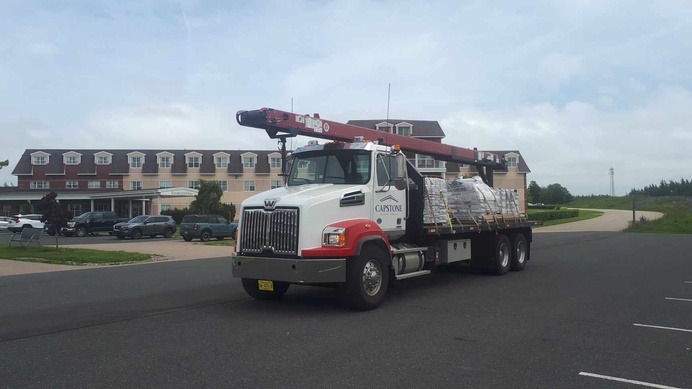 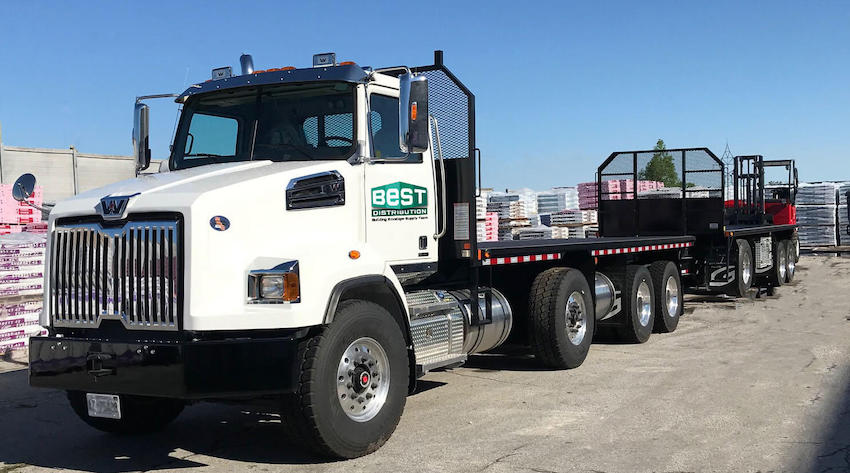 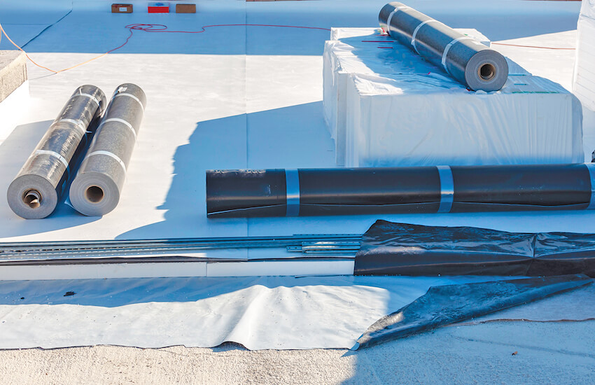 With over 40 years of experience in the industry, Best Distribution is dedicated to providing a comprehensive selection of roofing and building materials. Our flexible ordering process allows customers to choose from a wide variety of products from multiple suppliers, ensuring you get exactly what you need.
BEST DISTRIBUTION
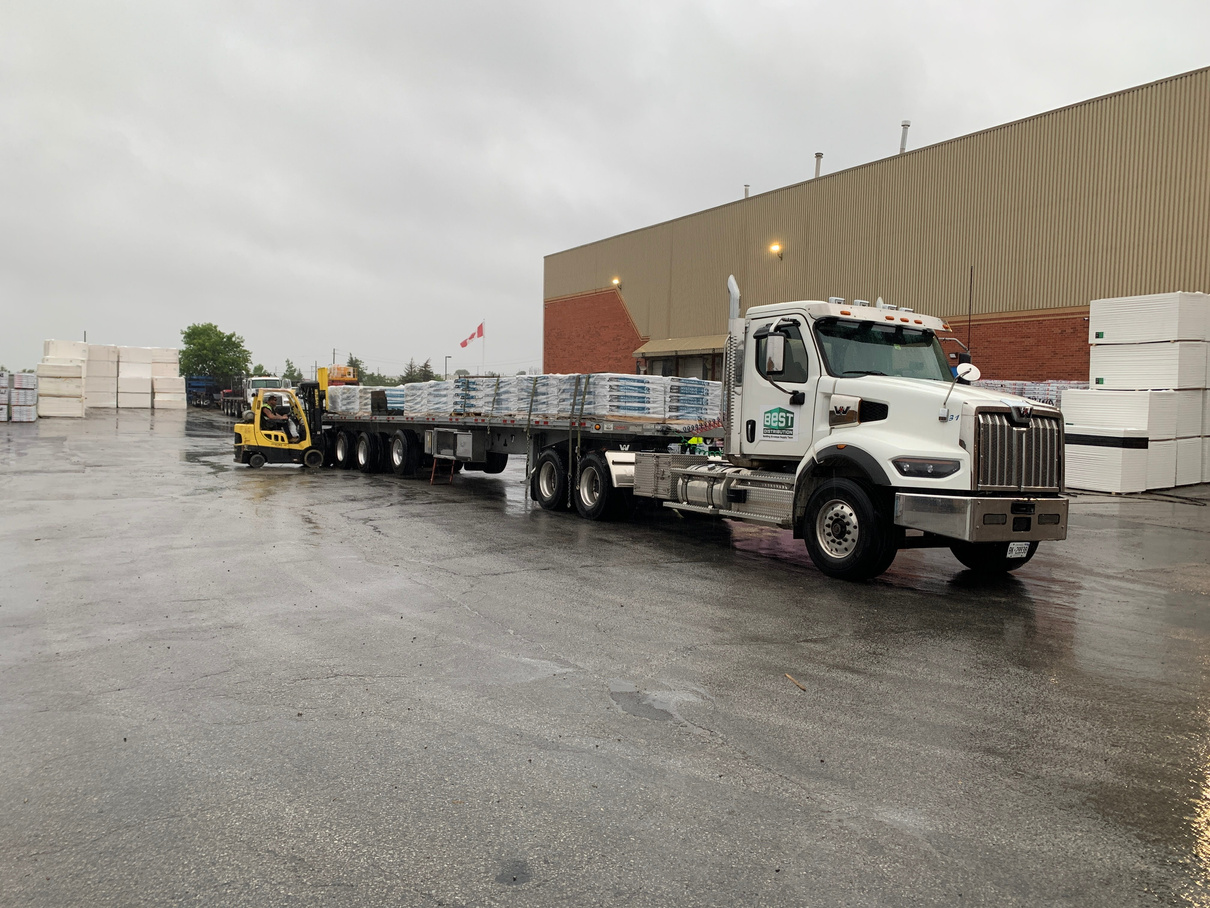 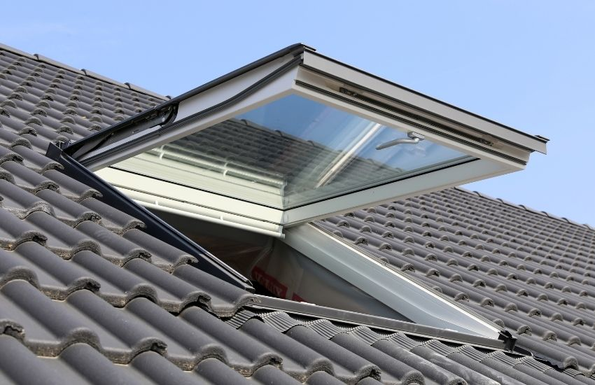 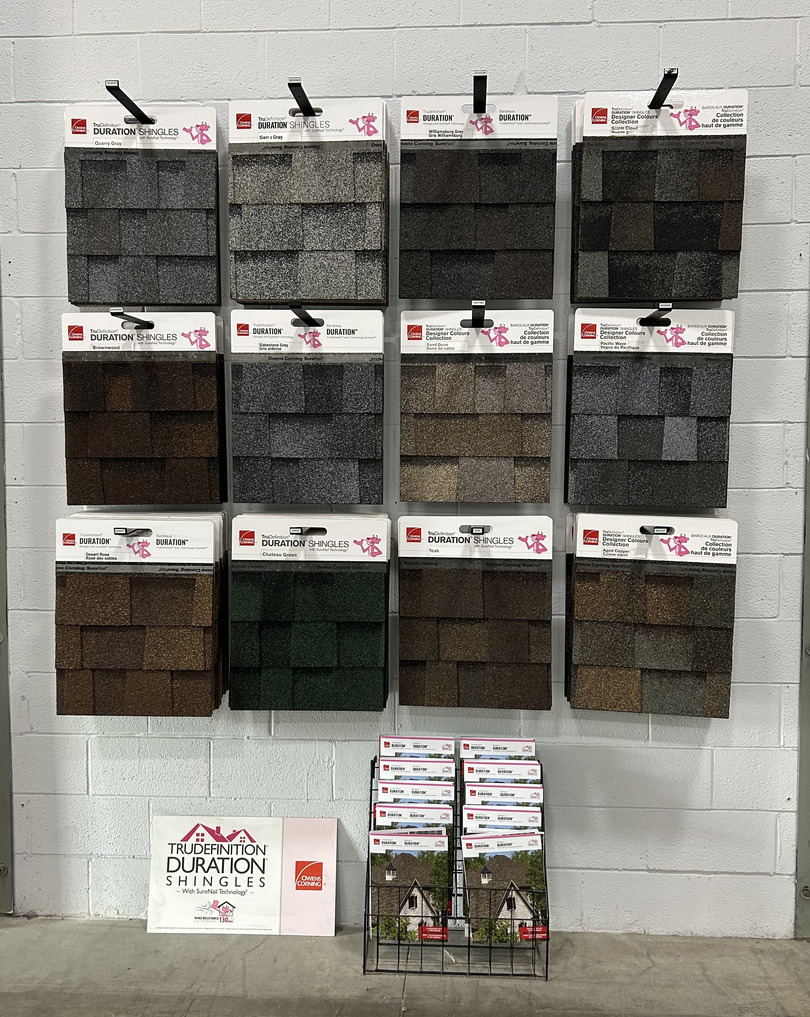 CHALLENGES & BENEFITS OF OPERATING FAMILY BUSINESS
CHALLENGES & BENEFITS OF OPERATING FAMILY BUSINESS
STAKEHOLDER
As stakeholders in your success, our commitment goes beyond delivering exceptional services; we prioritize understanding and aligning with the unique goals and values of our clients.
STAKEHOLDER
As stakeholders in your success, our commitment goes beyond delivering exceptional services; we prioritize understanding and aligning with the unique goals and values of our clients.
OUR INDUSTRIES
Decrease In Workers
Lack Of Training
Increased Difficulty of Jobs
LOOKING TO THE FUTURE
FUTURE CHALLENGES IN THE CONSTRUCTION INDUSTRY
01
02
03
Construction Work Force
The average age of Ontario’s construction workforce = 41 years by 2027 
20% of the current workforce will be lost by 2027 due to retirement (BuildForce Canada)
Construction Owners
Construction owners tended to be younger than other business owners. About 35% of construction owners were under age 45, compared to 33% of all business owners. More than 40% of all business owners were 55 years or older, in contrast with 35% for construction owners. (Center For Construction Research and Training)
DECREASING WORKERS
Challenges of Business Succession
30% of family businesses survive the transition from first to second generation ownership.
12% survive the transition from second to third generation.
3% survive the  transition from third generation
Only 13 percent of family businesses remain in the family over 60 years.
And 47% of family business owners expecting to retire in five years DO NOT have a successor (Aronoff, 2017)
DECREASING WORKERS GRAPHS
01
02
03
Training Is Essential For Productivity
U.S. contractors wasted between $30 billion and $40 billion in 2022 due to labor inefficiencies, and it appears to be getting worse, according to a new survey from FMI Corp.
The report describes labor as “the largest, riskiest, yet most controllable variable cost” in construction.
The report emphasizes construction’s already thin labor margins, and respondents estimated the industry could have saved $25 billion of the wasted funds with improved management practices. (Philips, 2022)
LACK OF TRAINING
Budget For Training
The Apprenticeship Service will provide $470 million over three years, beginning in the 2021 to 2022 fiscal year, to help first-year apprentices in eligible Red Seal trades connect with employment opportunities at small and medium-sized enterprises, giving them the hands-on experience that is required to succeed in the skilled trades. (Government of Canada, 2022)
Widening The Gap
The lack of funding for non-red seal trades presents significant adversities, hindering their growth opportunities.
This may oversaturate the Red Seal Trades with workers
DECREASING WORKERS GRAPHS
1980s House
House Today
INCREASED DIFFICULTY OF JOBS
Developing Union Training Programs
Develop Exceptional Leaders
Professionalization
Women In Construction
LOOKING TO THE FUTURE
LOOKING INTO THE FUTURE
Problem
Importance
Catalytic Effect
WOMEN IN CONSTRUCTION
Increasing female participation can help fill gaps and meet growing demand of labor Shortages
Women in these fields serve as role models, inspiring young girls to pursue careers in trades
Half the population but less than 3 percent of work force
BuildForce
Training Program Overview
Course Evolution
Safety Training Focus
Future Goals and Acknowledgments
DEVELOPING UNION TRAINING PROGRAMS
Collaboration: RSCA and Local 27 agreed on the need for a training program to support the construction industry with qualified installers.
Participants: Approximately 150 students have completed various training programs.
Retention Rate: About 70% retention rate among students.
Safety First: All courses prioritize safety.
Safety Training Includes:
WAH (Working at Heights)
WHMIS 
Aerial Training
Initial Course: 4-week program with cash incentives.
Incentives: Evolved from monetary and tool incentives to no incentives required.
Current Duration: Expanded to 9 weeks, covering:
Installation of aluminum and vinyl
Specialty products (fiber cement siding, engineered wood, PVC composites), Weather barriers/rainscreening
Blueprint reading
Job readiness guidelines
Goal: Develop a 3-year apprenticeship program encompassing all necessary skills for exterior cladding installation according to manufacturer specifications.
Credits:
Local 27: Pat Bono, Max Mazzotta, Rick Baric, Eduart Dhuza 
RSCA: Chouinard Bros - Joe Baric, Giancola - John Giancola 
Various Trainers: Paul Burke, Andrew Budhoo
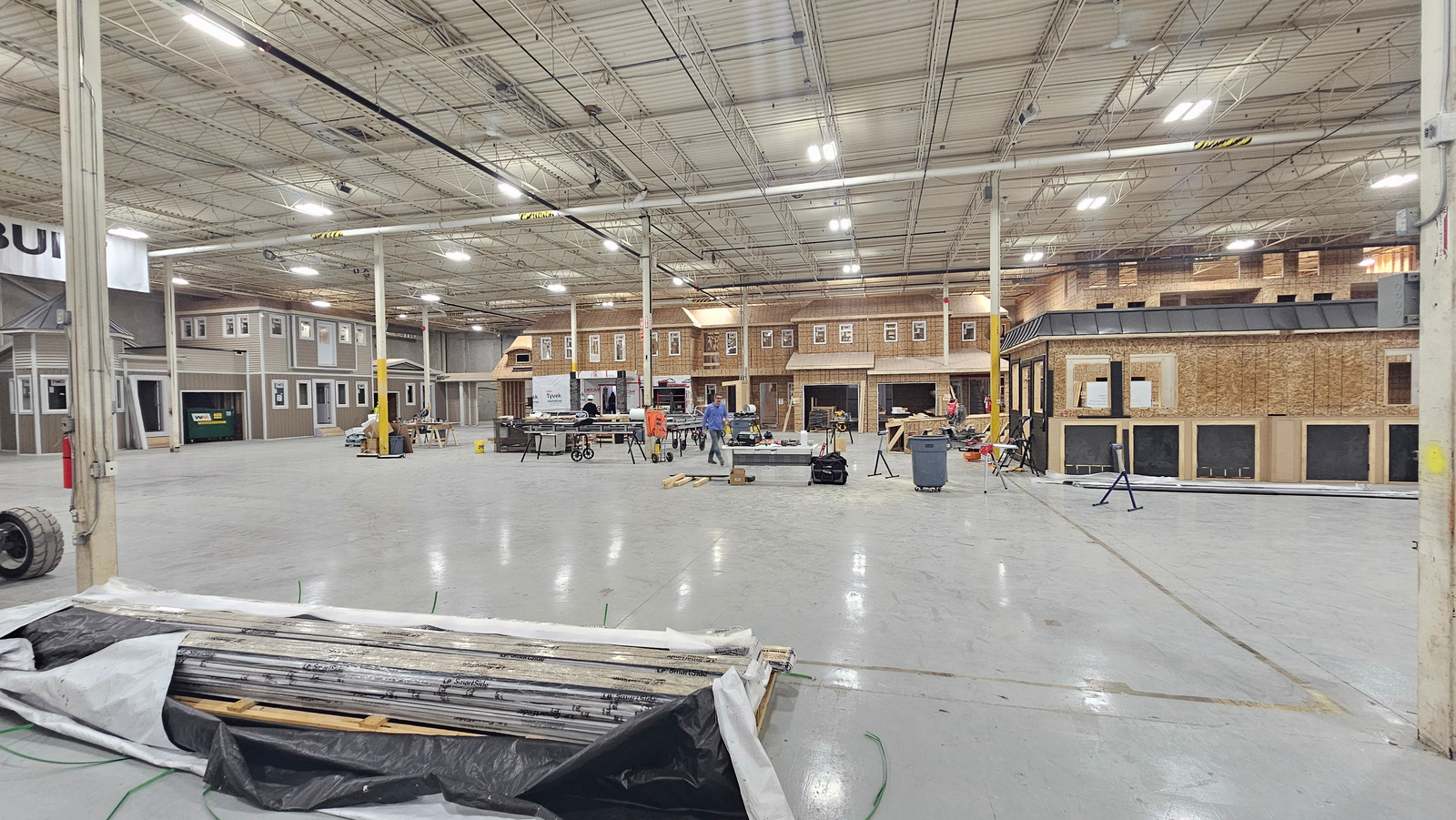 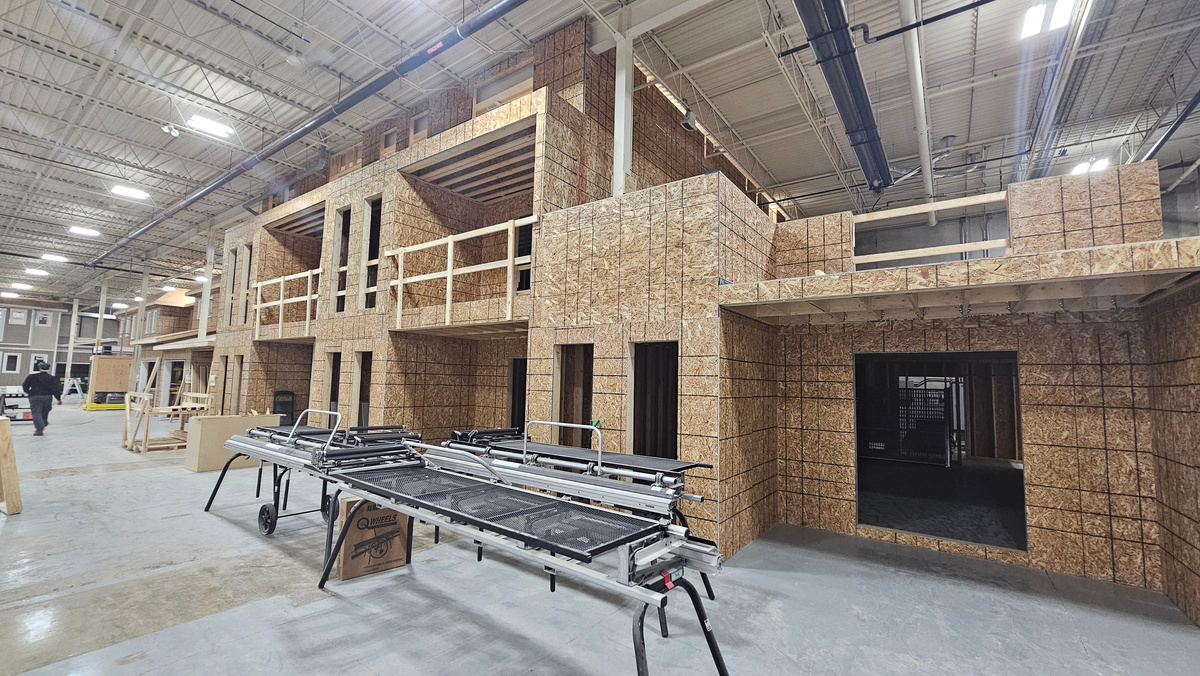 UBC TRAINING 
PICTURES
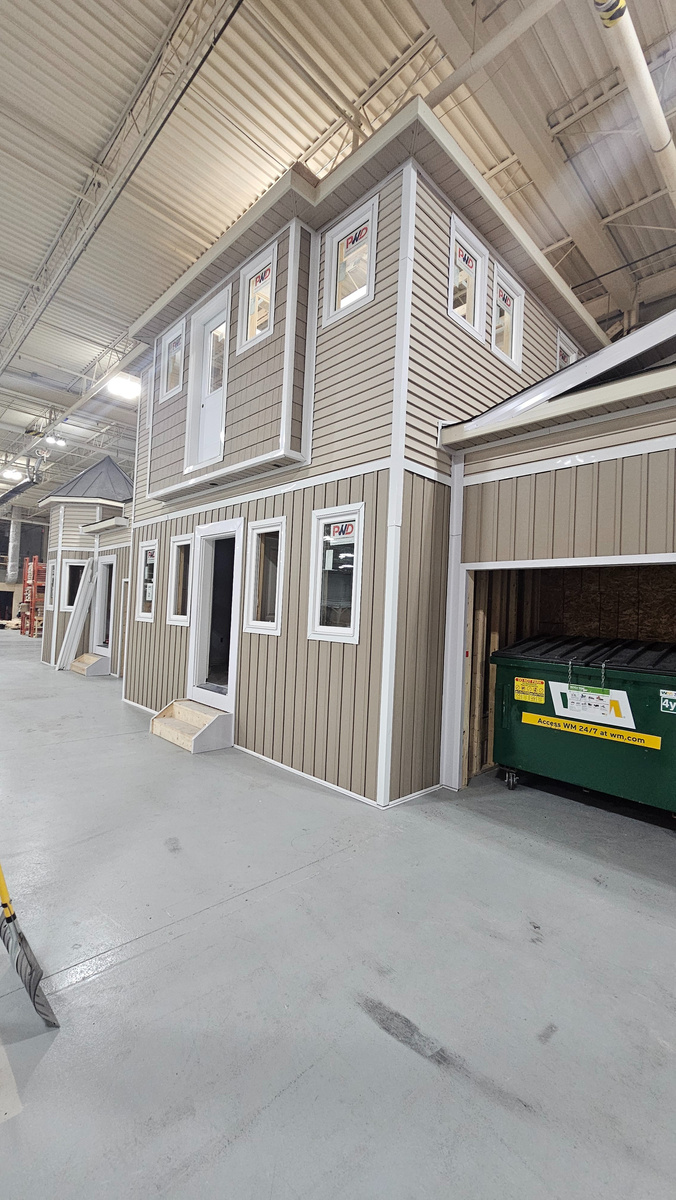 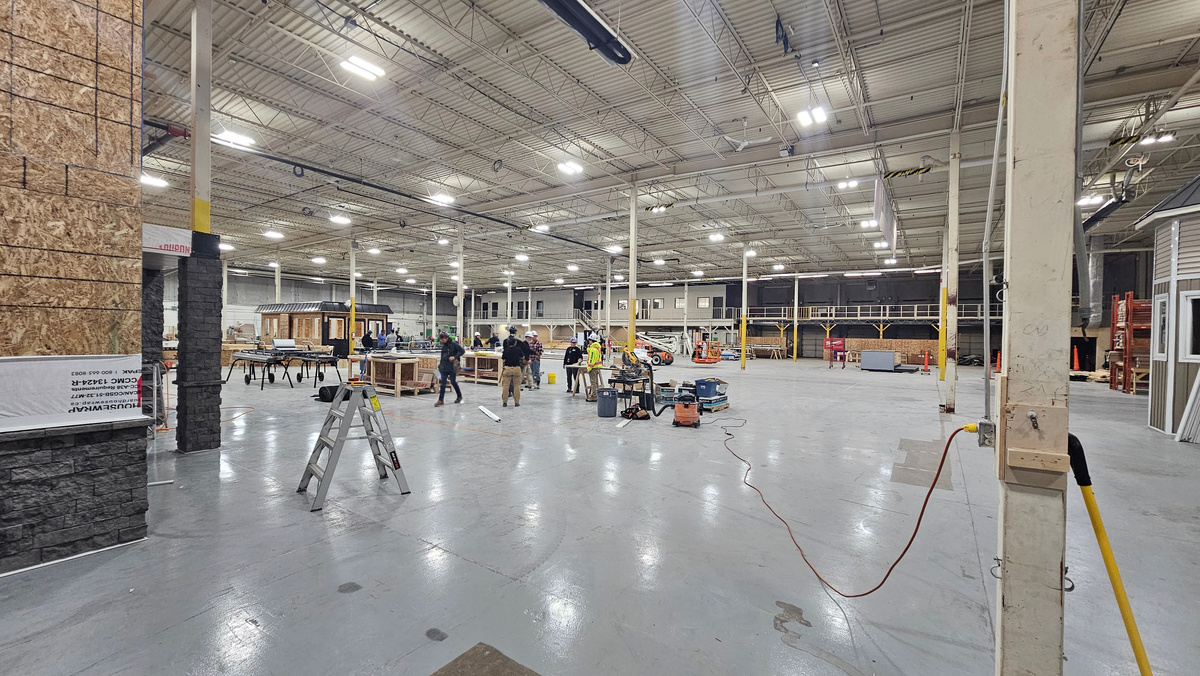 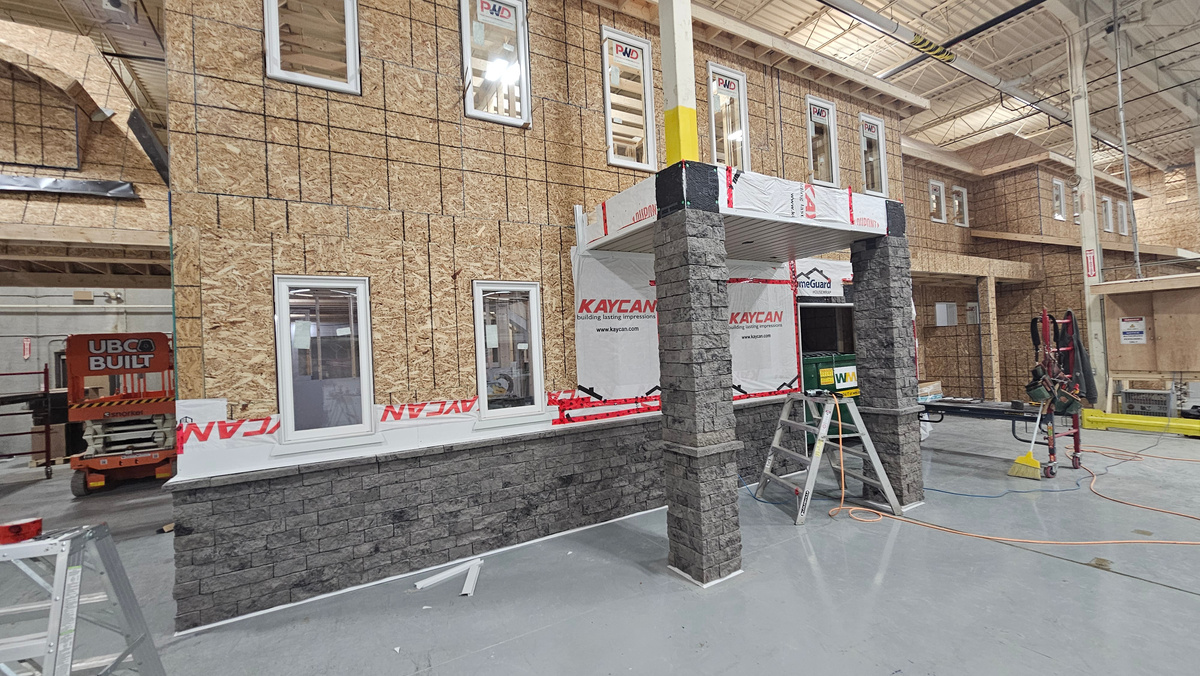 Accreditation
Red Seal Training
Permit System
LOOKING TO THE FUTURE
PROFESSIONALIZATION
DEVELOP EXCEPTIONAL  LEADERS
Why Leadership in Construction is Key
Programs
Effective Communication: Leaders ensure clear communication of project goals and safety protocols.

Strategic Decision-Making: They make informed decisions that align with project success.

Mentorship: Leaders foster skills development, creating a pipeline of future talent.
Bachelor of Business Administration (Trades Management) | George Brown College

Trades Management — Bachelor of Business Administration degree - University of the Fraser Valley (UFV)

Bachelor of Business Administrations program |Mohawk College
CLOSING REMARKS
REFERENCES
Aronoff, Craig, (Retrieved June 1, 2017). Family Business Survival: Understanding the Statistics. Family Business Consulting Group, https://www.thefbcg.com/resource/family-business-survival-understanding-the-statistics/
BuildForce, C. (2018, January). Construction and Maintenance Looking Forward, 2018-2027, Highlights, Ontario. https://www.constructionforecasts.ca/sites/forecast/files/highlights/2018/2018_ON_Constr_Maint_Looking_Forward.pdf
Government of Canada. (2022, January). Government of Canada investments in the skilled trades. https://www.canada.ca/en/employment-social-development/news/2022/01/government-of-canada-investments-in-the-skilled-trades.html
IKO. (2023, September 28). Women in the roofing industry: Statistics, Support & Achievement - Iko. IKO Content Hub. https://www.iko.com/blog/how-women-are-helping-to-advance-the-roofing-profession/#:~:text=Women%20make%20up%20only%200.5,that%20benefit%20the%20whole%20industry.
Simpson, T. (2021, June 5). CPWR chart book (6th edition): Industry summary - demographics of business owners in construction and all industries. CPWR. https://www.cpwr.com/research/data-center/the-construction-chart-book/chart-book-6th-edition-industry-summary-demographics-of-business-owners-in-construction-and-all-industries/
Phillips, Z. (2023, October 12). Construction lost as much as $40B on poor productivity in 2022. Construction Dive. https://www.constructiondive.com/news/construction-wastes-billions-labor-lean-planning/696421/